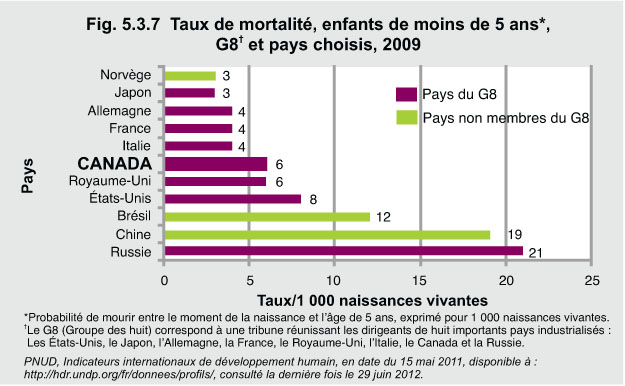 [Speaker Notes: Parmi les pays du G8, le Canada se classe au cinquième rang derrière le Japon, l’Allemagne, la France et l’Italie en ce qui a trait au taux de mortalité des enfants de moins de 5 ans. Le taux est inférieur à celui des États-Unis et sensiblement plus bas que le taux de mortalité des enfants appartenant à ce groupe d’âge en Russie.

Conséquences
Au Canada, beaucoup d’enfants de moins de cinq ans sont heureux et en bonne santé. Toutefois, pour certaines tranches de la population canadienne, il est difficile de prendre un bon départ dans la vie, et ce, à cause de certains obstacles et d’un dénuement économique et social.]